Show me the evidence!!
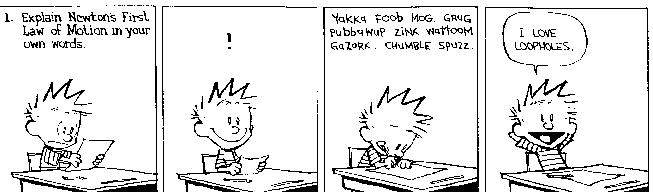 What is good practice? How do you know?

 OVEC STLN 
October 22, 2015
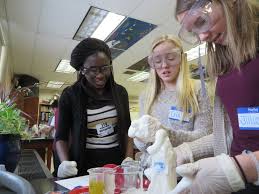 Agenda
Welcome
Norms 
Chart PE for December
Analysis of Data
Break & Walkabout
Assessment Task
Task Analysis Protocol
Lunch (11:50-12:30)
Network Data 
Effective PLC’s
NGSS in the Classroom
Task Development
Evaluation
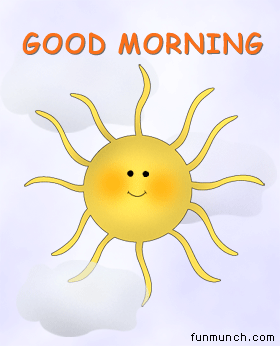 Network Vision
Every school district in the Commonwealth of Kentucky has a knowledgeable and cohesive leadership team that guides the professional learning and practice of all administrators, teachers, and staff so that every student experiences highly effective teaching, learning and assessment practices in every classroom, every day.
NORMS
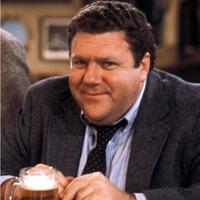 Pausing
Paraphrasing
Presume Positive Intentions
Posing Questions
Putting Ideas on the Table
Providing Data
Paying Attention to Self and Others
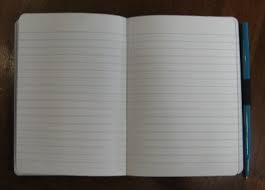 OVEC
October 22, 2015 

All materials for today’s meeting can be found at http://ovecsln.weebly.com/
Year at a Glance
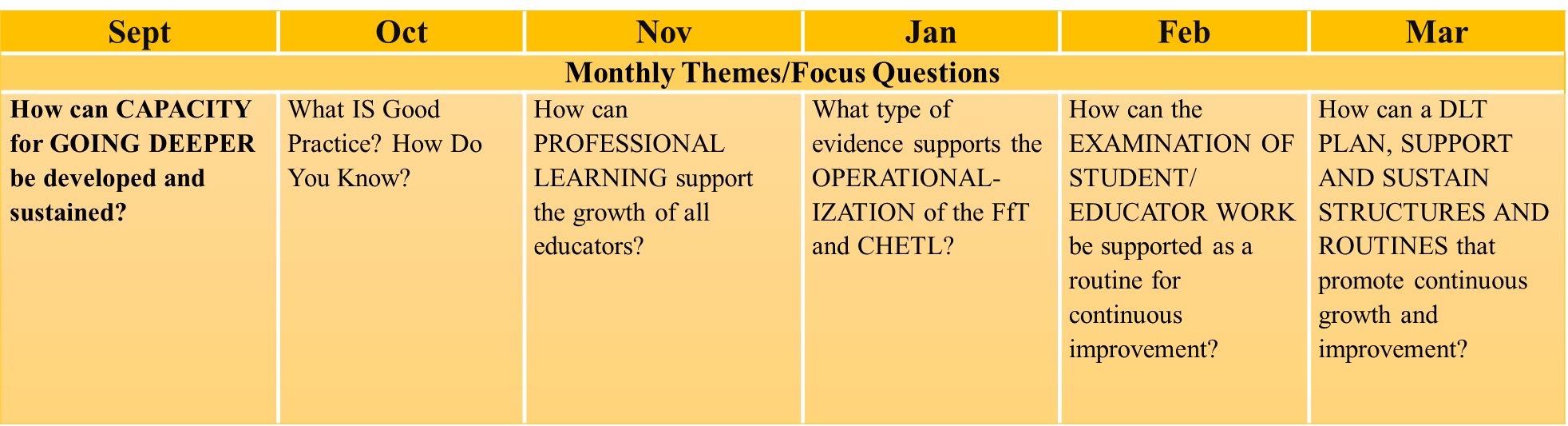 Use available and appropriate data to inform a cycle of continuous improvement.(district,
school, teacher, student)
(3,2)
Select/create assessments that yield evidence for a given purpose.(1,3))
Science
 Goals for the DLT
Use established criteria, protocols, tools resources with fidelity to gauge professional practice and student learning. (1,4,8)
Analyze structures and systems used by effective DLT’s/PLC’s-what is high quality?
(6,7,8)
Utilize appropriate resources/protocols to facilitate deeper learning around specific content standards. (1)
Discussion Questions for 5th Grade TASK
What information about the students’ knowledge and skills are each item of the assessment gathering?What patterns do you notice in the student data?What should be the next steps for instruction based on the data?
https://todaysmeet.com/OCTSTLN
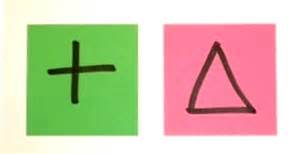 Log into TODAY’S MEET and post  the Pluses (positives) for this task and the Deltas(things you would like to change).
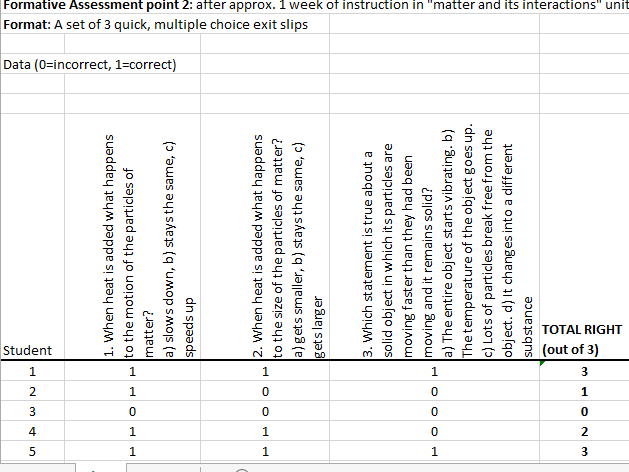 06-PS1-4. Develop a model that predicts and describes changes in particle motion, temperature, and state of a pure substance when thermal energy is added or removed. [Clarification Statement: Emphasis is on qualitative molecular-level models of solids, liquids, and gases to show that adding or removing thermal energy increases or decreases kinetic energy of the particles until a change of state occurs. Examples of models could include drawings and diagrams. Examples of particles could include molecules or inert atoms. Examples of pure substances could include water, carbon dioxide, and helium.]
Use sticky note to provide ideas for phenomenon/problems related to performance expectations
6th Grade Task Analysis
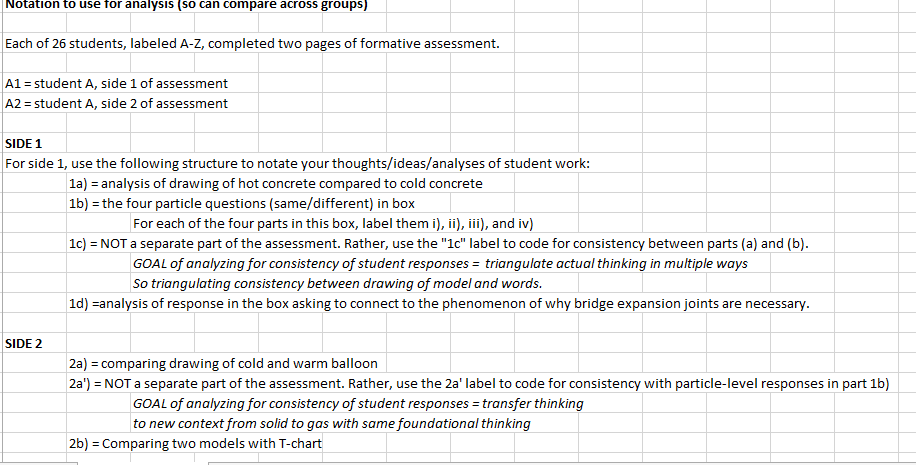 Task Analysis
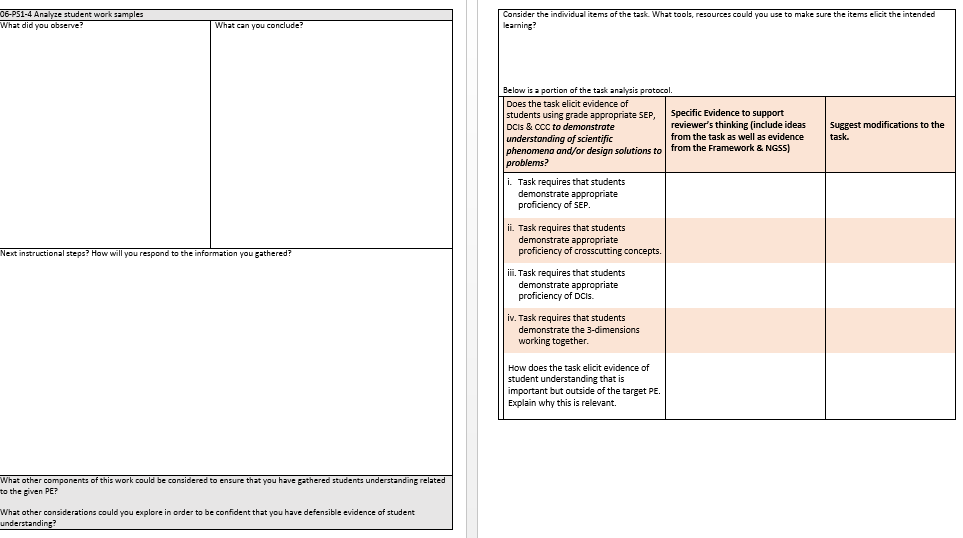 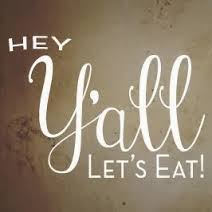 Connections from September. . .
6. My District Leadership Team meets regularly to reflect on and refine our plan for scaling and sustaining highly effective teaching, learning and assessment practices district-wide based on new learning and relevant information/data.


ISLN  4.2      STLN   2.9     SSTLN 2.7
What questions do you still have related to your district leadership team’s capacity to implement KAS within the context of highly effective teaching, learning and assessment practices?
-What is my district leadership team doing?  Who is on my district leadership team?
Science Network
We need help spreading this across our whole district.
I can take back resources and strategies, but I’m a little concerned about doing that since I’ve never met with our DLT.
What is my role for my district?
How will our DLT guarantee the standards are carried out?
How can I help others in my district with NGSS?
What do they expect us to do on/within the district this last year?
PLC’s Example Agenda
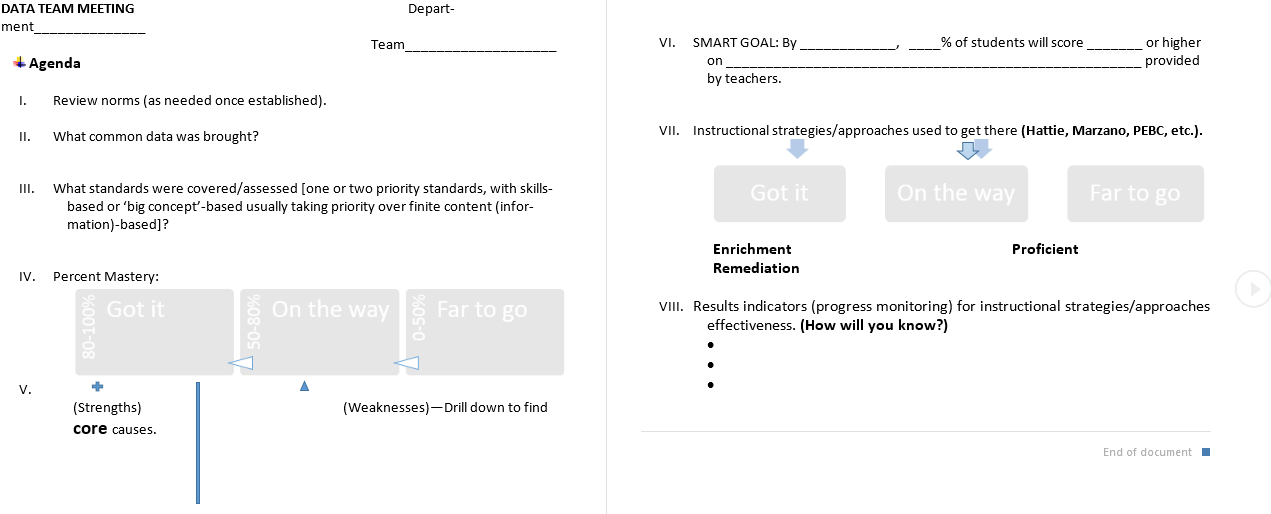 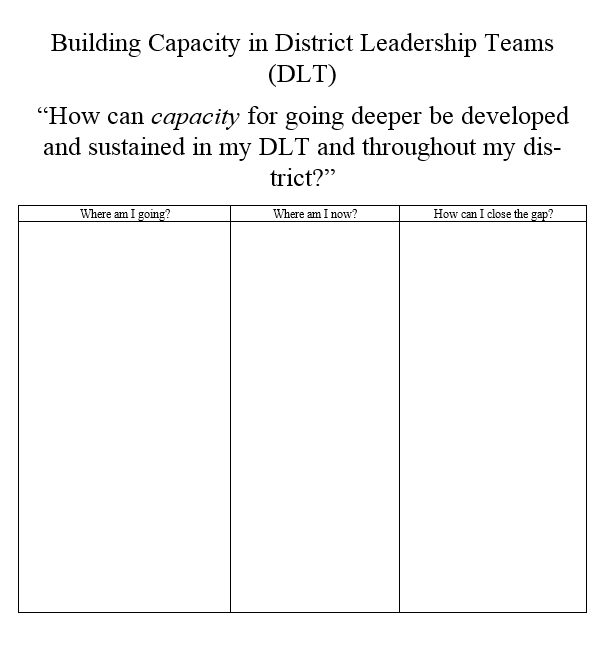 What does good practice look like in a NGSS classroom?
What should a visitor to your classroom  expect to observe if he/she walked into a  science classroom at your school?
What are your “look fors” as you observe science teaching?
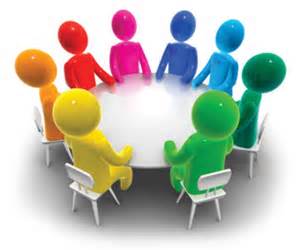 What does good practice look like in the NGSS classroom?
https://www.teachingchannel.org/videos/cross-discipline-lesson-achieve
Questions to Consider????
How does Ms. Shelton make the crosscutting concepts explicit in the classroom?

What about this classroom looks different from a “traditional” lab experience? What evidence can you see of how this shift impacts student learning?

How does Mrs. Shelton empower her students to lead their own learning?
What does good practice look like in the NGSS classroom?
What new understandings do you have about what a NGSS classroom looks like?

Have your “look fors” changed?  What is different and why?
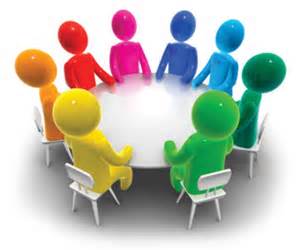 Science
What is good practice?  How do you know?
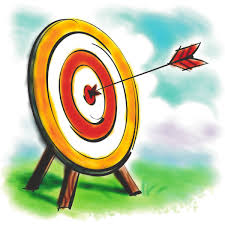 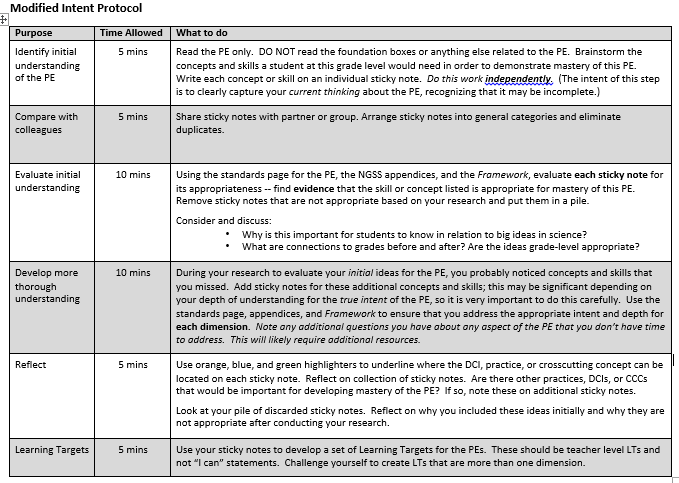 KSTA Conference
Nov. 5th – 7th in Lexington
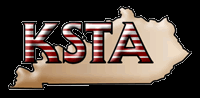 Science
Great news! Dr. Stephen Pruitt, the new commissioner of education, will be at the KSTA conference on Saturday, Nov. 7. Here's a great chance to meet Dr. Pruitt while attending the conference and enhancing your growth as a science educator
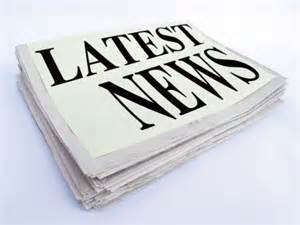 Don’t forget to give us feedback!
Please complete the evaluation
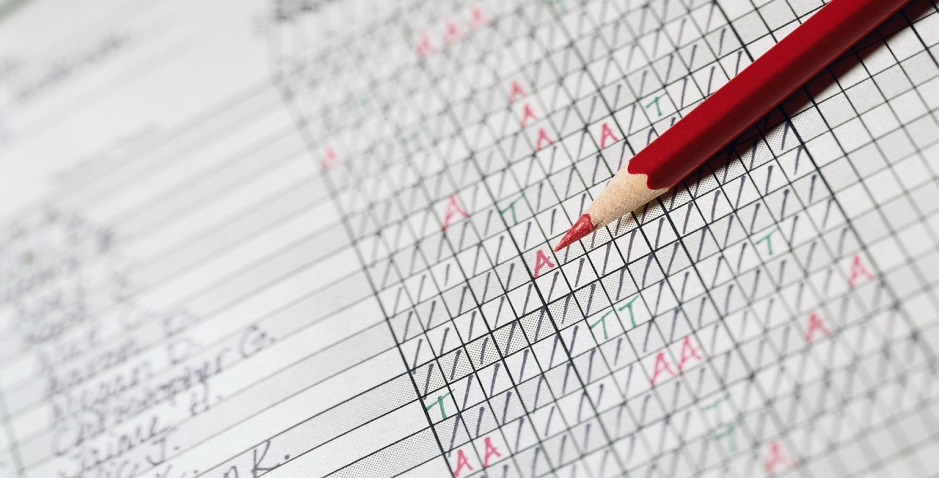 Turn in your evaluation
 & nametag
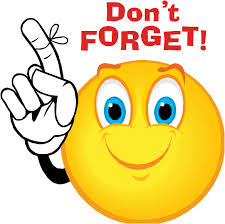 Before the next meeting: